Salwan Public School, MV
K.G. Syllabus
Session 2020-21
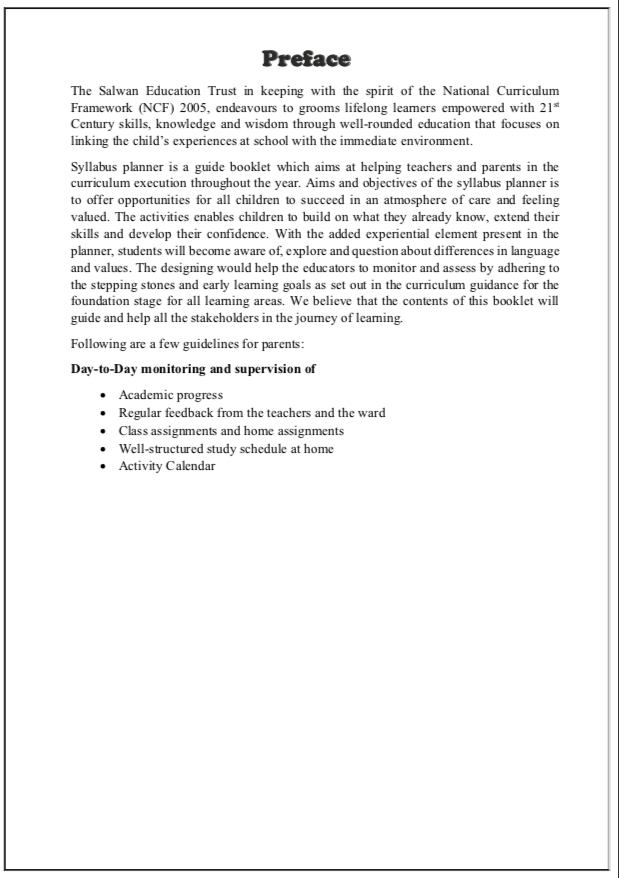 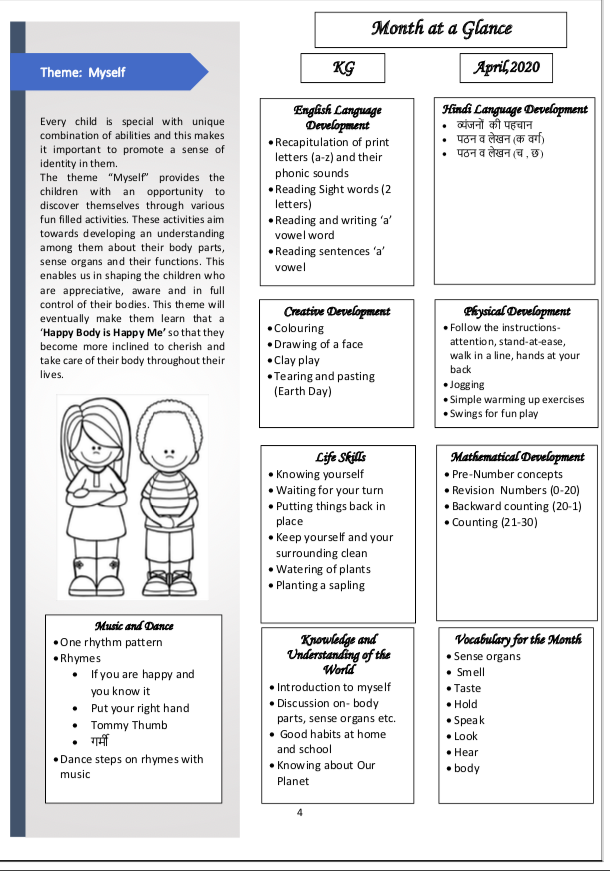 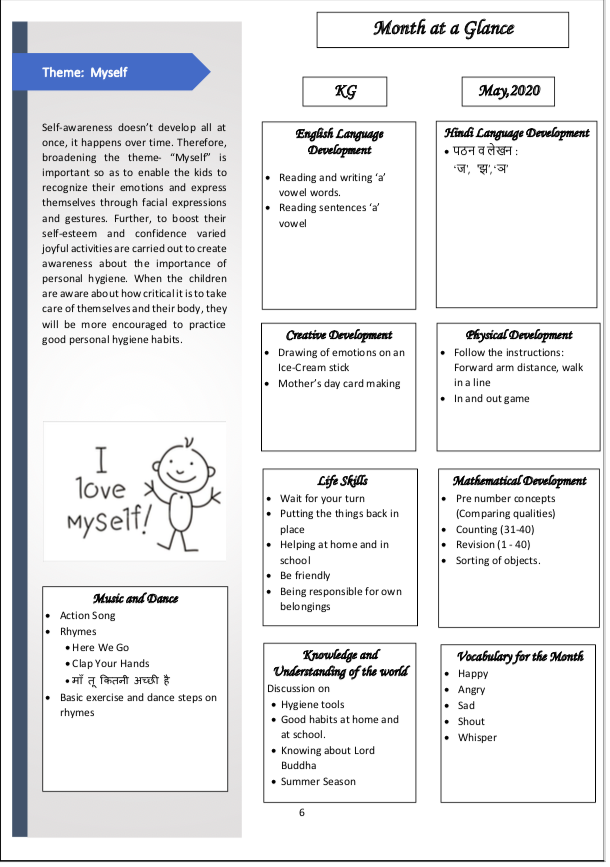 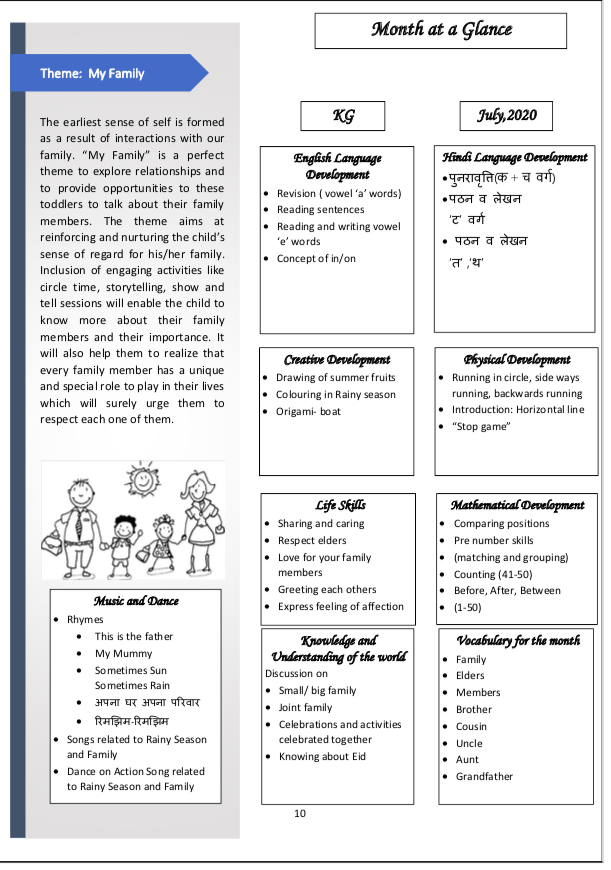 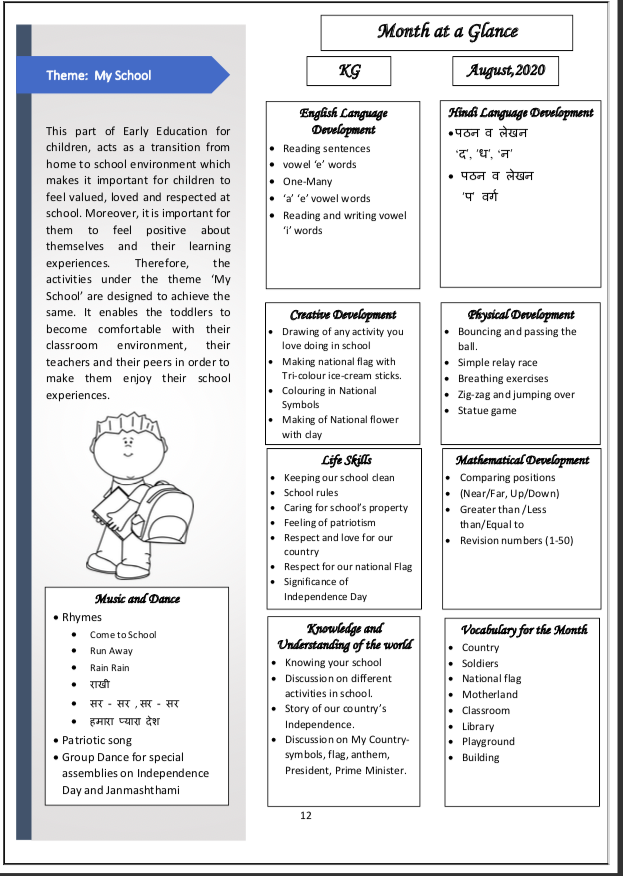 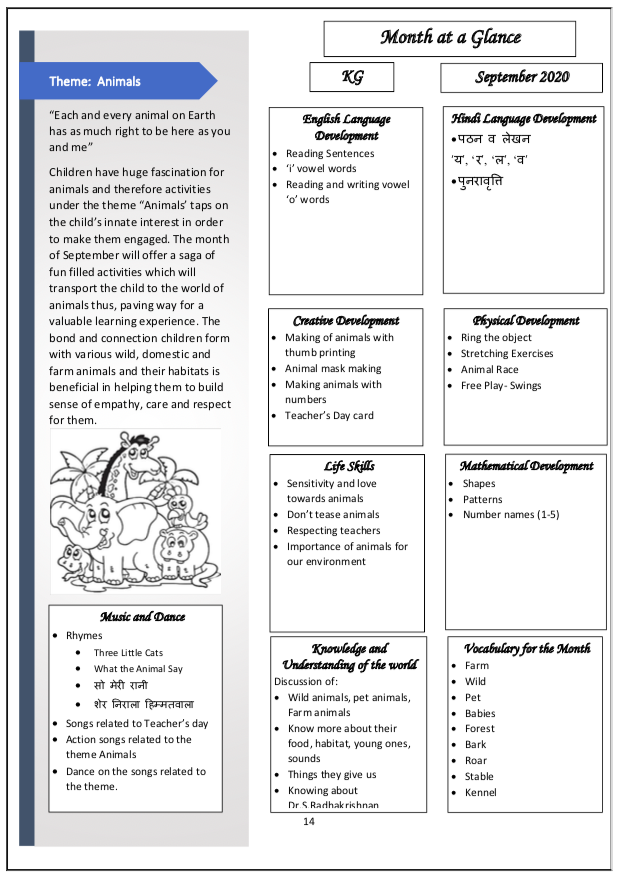 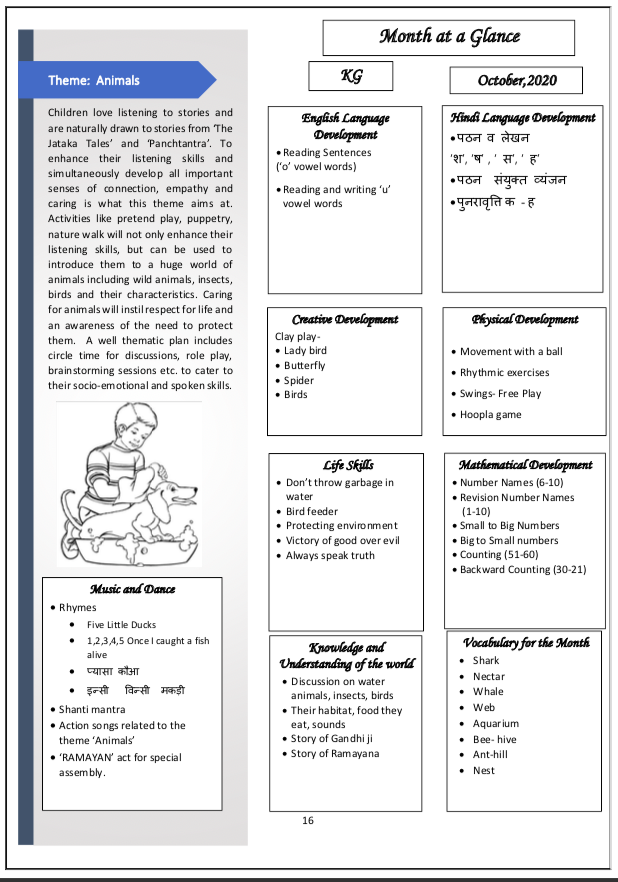 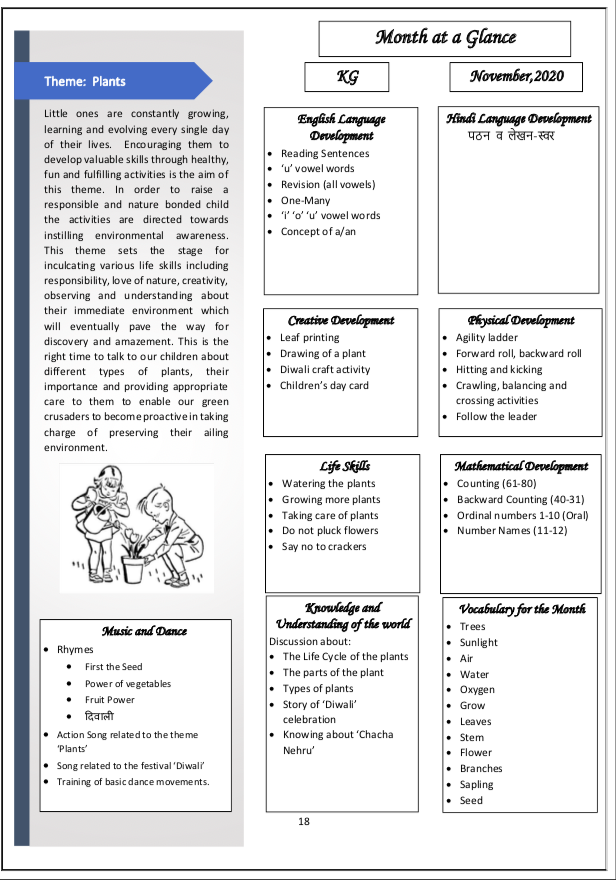 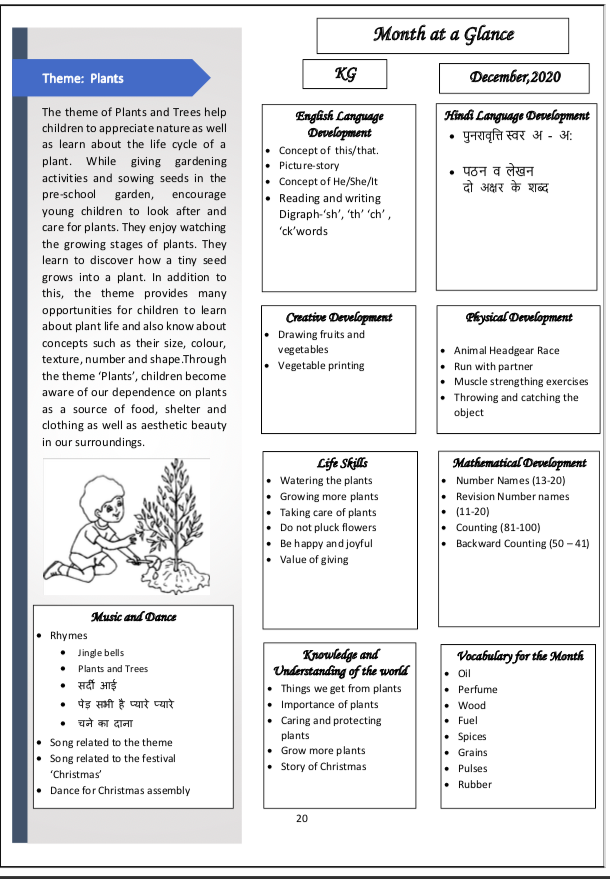 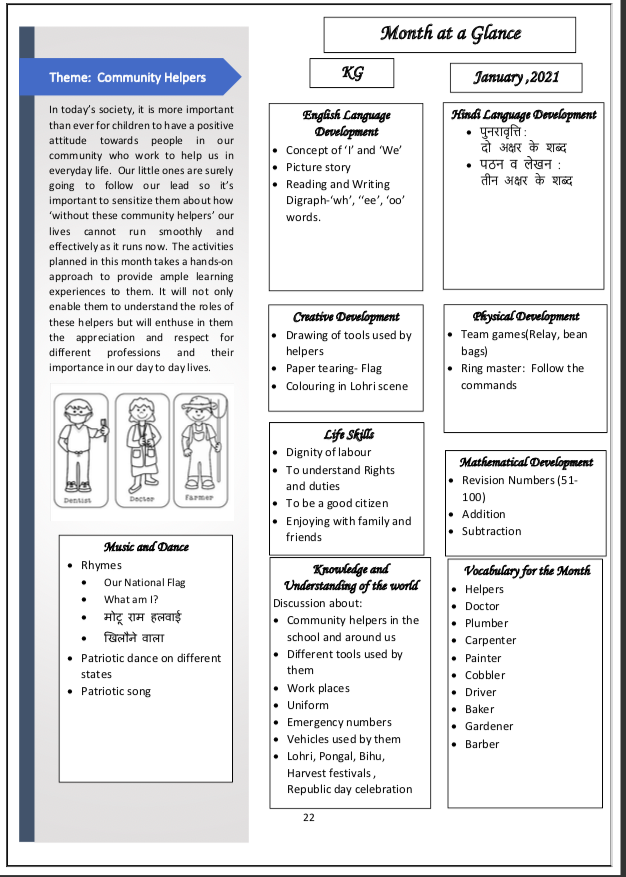 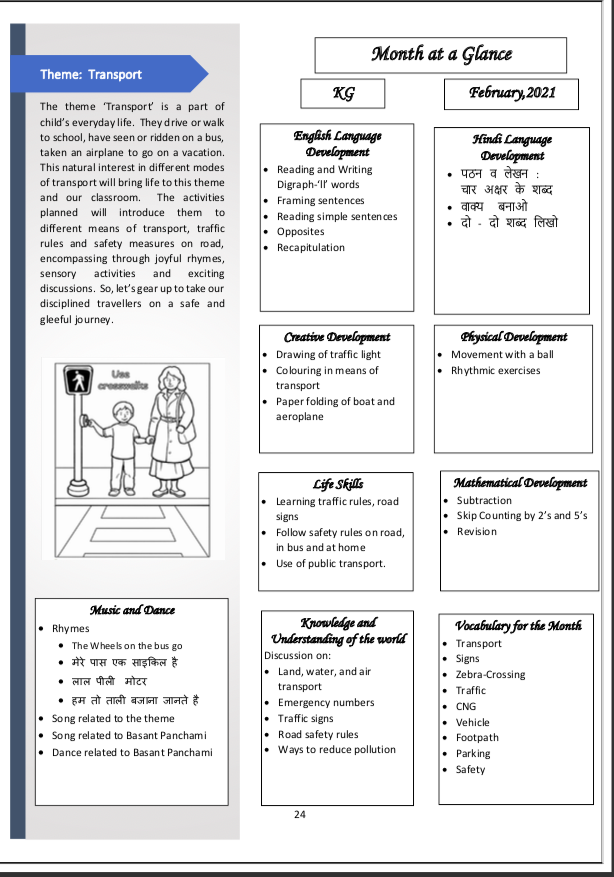 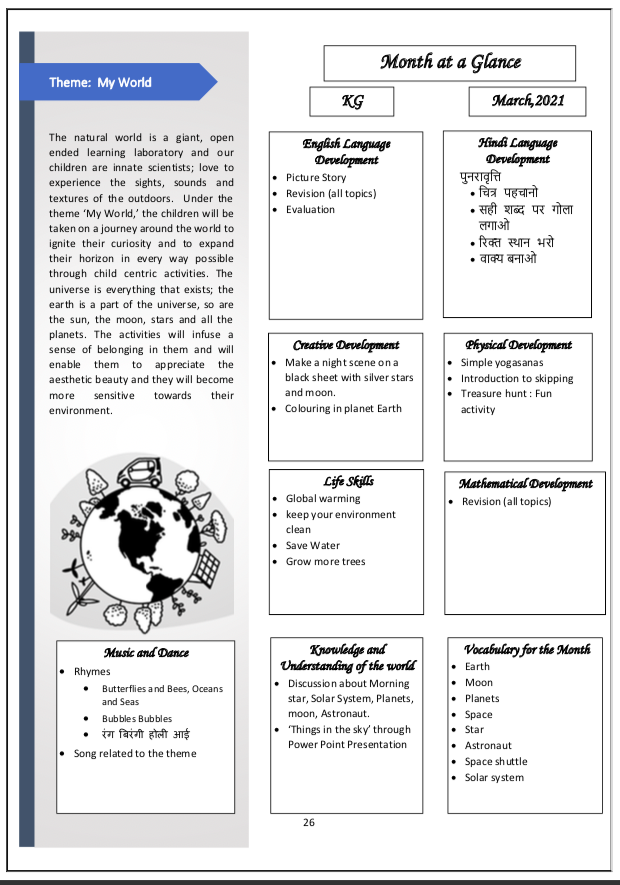 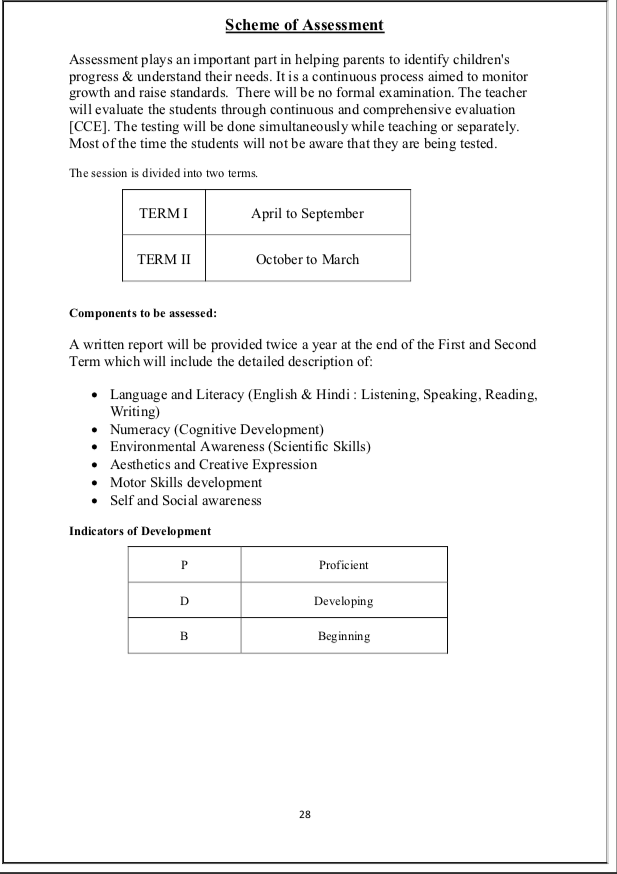